How to Use This Sales One-Sheet
The following one-sheets are meant to help you sell a Recurring Revenue Food Bracket that drives monthly revenue for you and qualified leads for your clients. We have suggested monthly themes on page 2 (Use nominees from your citywide ballot to seed these brackets!)

Promotion Name and Header Graphic
Yes you can edit the name and/or header graphic of the promotion. 

Time Frame
We are recommending this be sold as a 12-month package. If you’re looking for something with a shorter time frame to align with programming or a special issue, you can adjust the timing of the campaign. 

Package
We have created packages based on media type that include digital, core and email. If you would like to edit the items in the package to reflect the inventory or capabilities of your media company, go for it! 

Pricing
We have created pricing tiers based on small, mid-size, and large markets. These pricing tiers are an average of what we see our partners charging for custom promotions. Feel free to adjust these pricing tiers based on your market size, media type, promotion length, unique package, and what you feel the market can bear in terms of pricing. 

Sponsors
We have suggested title sponsors on page 3. This title sponsor would own the program for its duration. 

Prize
A suggested prize for each month’s theme is on page 4. You can adjust the prize based on what your advertiser can offer. Remember with prizes: Relevance + Value = Participation. When discussing prizes with your advertisers don’t forget to ask them about co-op dollars they may be able to acquire. That can offset the cost of pricing and prizes for them!
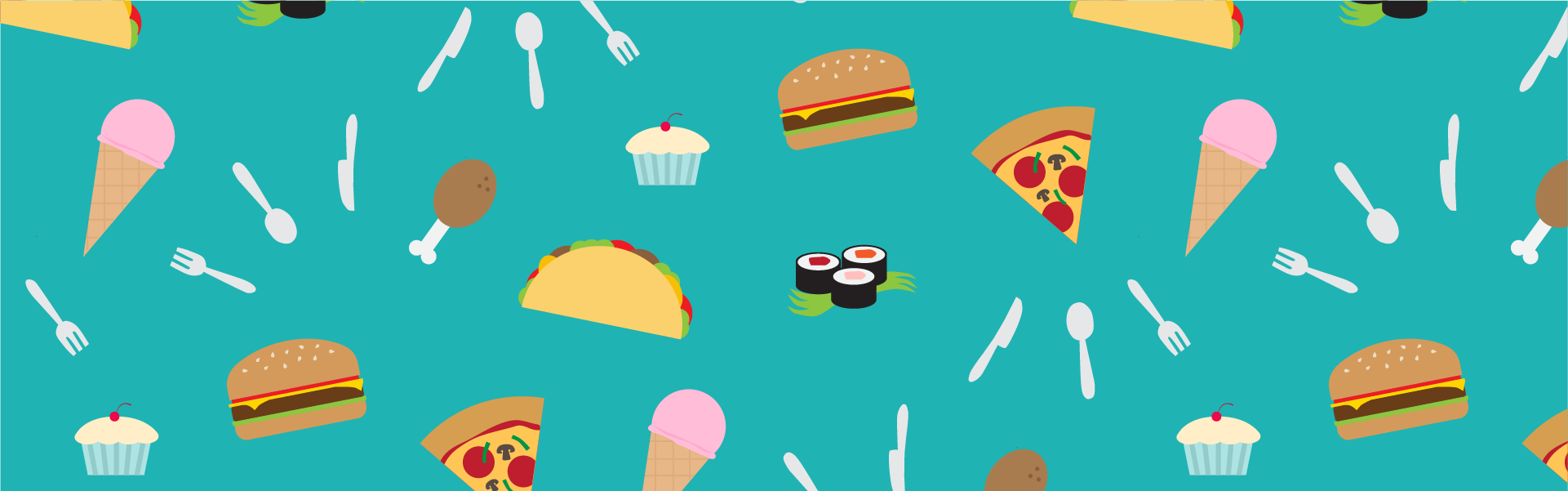 Food Bracket Themes
National Food Day Calendar
January
Bloody Mary Battle 
(Bloody Mary Day is Jan. 1)
Bagel Battle (Bagel Day is Jan. 15)

February
Pizza Battle (Pizza Day is Feb.9)
Margarita Mayhem 
(Margarita Day is Feb. 22)
Mardi Gras Mania 

March
Irish Pub Brawl 
(St. Patrick’s Day is March 17) 
Fried Chicken Battle 
(Poultry Day is March 19)

April
Battle of the Brews (Beer Day is April 7)
Spring Cocktail Challenge 
Easter Brunch Battle 
Waffle Brawl (Waffle Day is Aug. 24) 
Coffee House Challenge 
(Coffee Day is Aug. 29)

May
Mexican Food Showdown 
(Cinco de Mayo is May 5) 
Bakery Brawl 
(World Baking Day is May 17)
Ultimate Wine Fight (Wine Day is May 25)
Battle of the Burgers 
(Hamburger Day is May 28)

June
The Great Donut Debate 
(Donut Day is June 5)
Summer Cocktail Challenge 
Patio Battle (Patio Day is June 3)
July
BBQ Battle (Barbecue Day is July 4)
French Fry Face-Off 
(French Fry Day is July 13)
Ice Cream Debate (Ice Cream Day is July 19)

August
Kids’ Menu Mania
Food Truck Face-Off 

September
Tailgate Food 
(National Tailgating Day is Sep. 5)
Tailgate Cocktail Challenge 
Breakfast Battle 
(Breakfast Day is Sep. 26) 

October
Top Taco Spots Showdown 
(Taco Day Oct. 4)
Fall Cocktail Challenge 
Vegetarian Showdown 
(Vegetarian Day is Oct. 1)

November
Dessert Showdown 
Fast Food Favorites 
(Fast Food Day is Nov.16)
Sandwich Showdown 
(Sandwich Day is Nov. 3)
Chinese Take-Out Battle 
(Chinese Take-Out Day is Nov. 5)

December
Cookie Challenge (Cookie Day is Dec. 4)
Bartender Brawl (Bartender Day is Dec. 5) 
Winter Cocktail Challenge
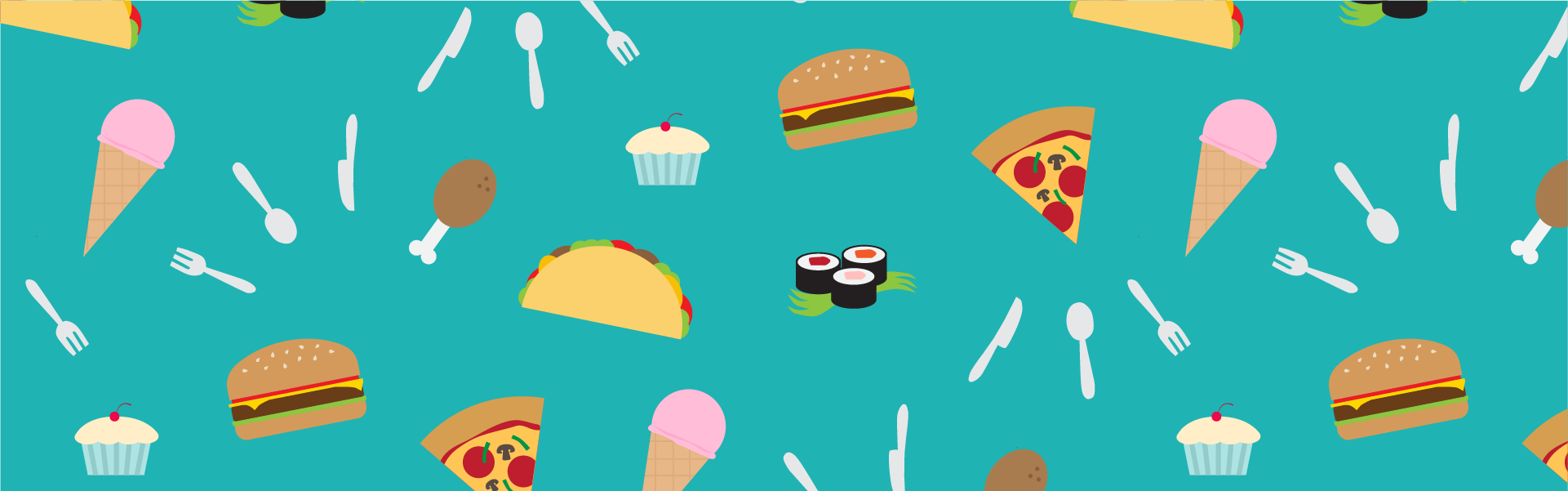 Food Bracket
Sponsor Ideas


Convention & Visitor Bureaus, Tourism Bureaus


Grocery, Specialty Grocery Stores
(meat, seafood, health food, etc.)


Beer, Wine, and Liquor Distributors


Drink Mix Companies
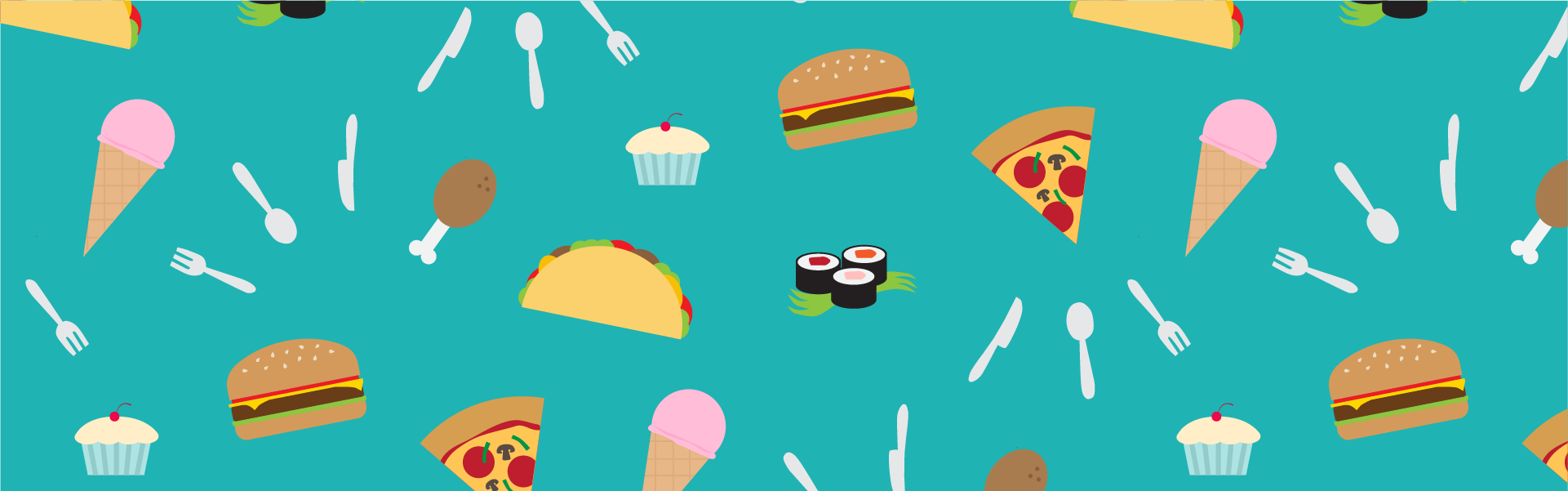 Food Bracket Prize Ideas
Changing your prize each month keeps your bracket fresh and exciting for your audience and allows your advertiser to showcase seasonal offerings. 

January
Grocery Gift Cards, Catering for “Big Game” party

February
Pizza party (for “Big Game” or Office),  Pizza for a year (one pizza a week x 52 weeks), Valentine’s Dinner for two 

March
Tickets to St. Patrick’s Day events, Watch party for College hoops, Swag from Beer Distributors 

April
Brewery gift cards, Grocery gift cards

May
Grill, outdoor furniture, grilling utensils, meat thermometer, seasoning and sauce bundles, grilling gear, grocery gift cards, baking supplies, restaurant gift cards

June
Office donuts, donuts for a year, gift cards

July
Grill, outdoor furniture, grilling utensils, meat thermometer, seasoning and sauce bundles, grilling gear, grocery gift cards, restaurant gift cards

August
Gift cards, Tickets to food truck event

September
Grocery gift cards, Tailgate supplies, Tailgate party package (tent, chairs, catering), Catering package

October
Event Tickets, Giftcards

November
Catering services, Thanksgiving meal, grocery gift cards

December
Giftcards, Bakeware, Cookies or Bagel for your office party
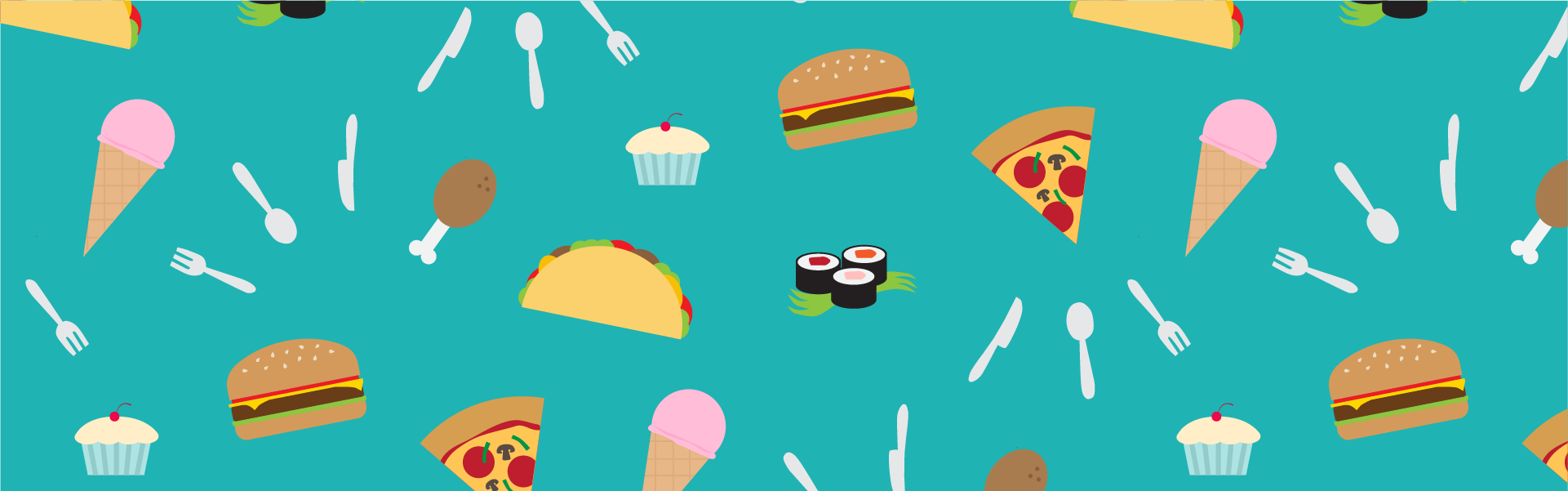 Magazine
Food Bracket
12 Month Campaign

Be the exclusive sponsor of this 12-Month Food Bracket campaign.  Each month will have a different food theme (see page 2 for themes) and can feature different products and seasonal lead-gen questions.  

BENEFITS OF BEING A SPONSOR:
Multimedia campaign to build brand awareness and engagement with your target audience
Generate qualified leads for your business
Grow your email database
Gather data on your potential customers
Drive traffic to your website

SPONSORSHIP PACKAGE:
Exclusive sponsorship of Food Bracket Monthly Campaign
Sponsor logo on promotional elements (print, digital, social, and email) during the 12-Month campaign
Digital
50K run-of-site impressions each month to promote bracket on newspaper.com 
Exclusive 728x90 digital ad unit on bracket page
Three unique lead-generation question on the bracket registration form each month
Opt-in for your email database on the bracket registration form each month
Facebook Like box on the bracket registration form each month

Print
Full page Print Ad to run to run every month for 12 months 
Half-page print contest promotional ad to run every month for 12 months 

Email
Recognition on all bracket promotional emails to our opted-in database of 30,000 (Your Email List Size goes here)
One invite email to be sent at the beginning of each month of the campaign
One thank you email sent to everyone who participates in the bracket with a coupon or offer from your business 
Users also have the option to receive round reminder emails at the beginning of each round of the bracket. Your logo and bracket branding would appear in these emails as well. 

PRIZE: Monthly Gift Card Valued at $XXX Per Month for 12 Months (See page 3 for more prize ideas)
RUN DATES: Year Long Time Frame Goes Here
EXCLUSIVE SPONSOR VALUE: $X,XXX a month (12-month sponsorship package) 
INVESTMENT: $1,000/month (small market) $2,500/month (mid-size market), $5,000/month (large market)

000.000.0000  www.magazine.com